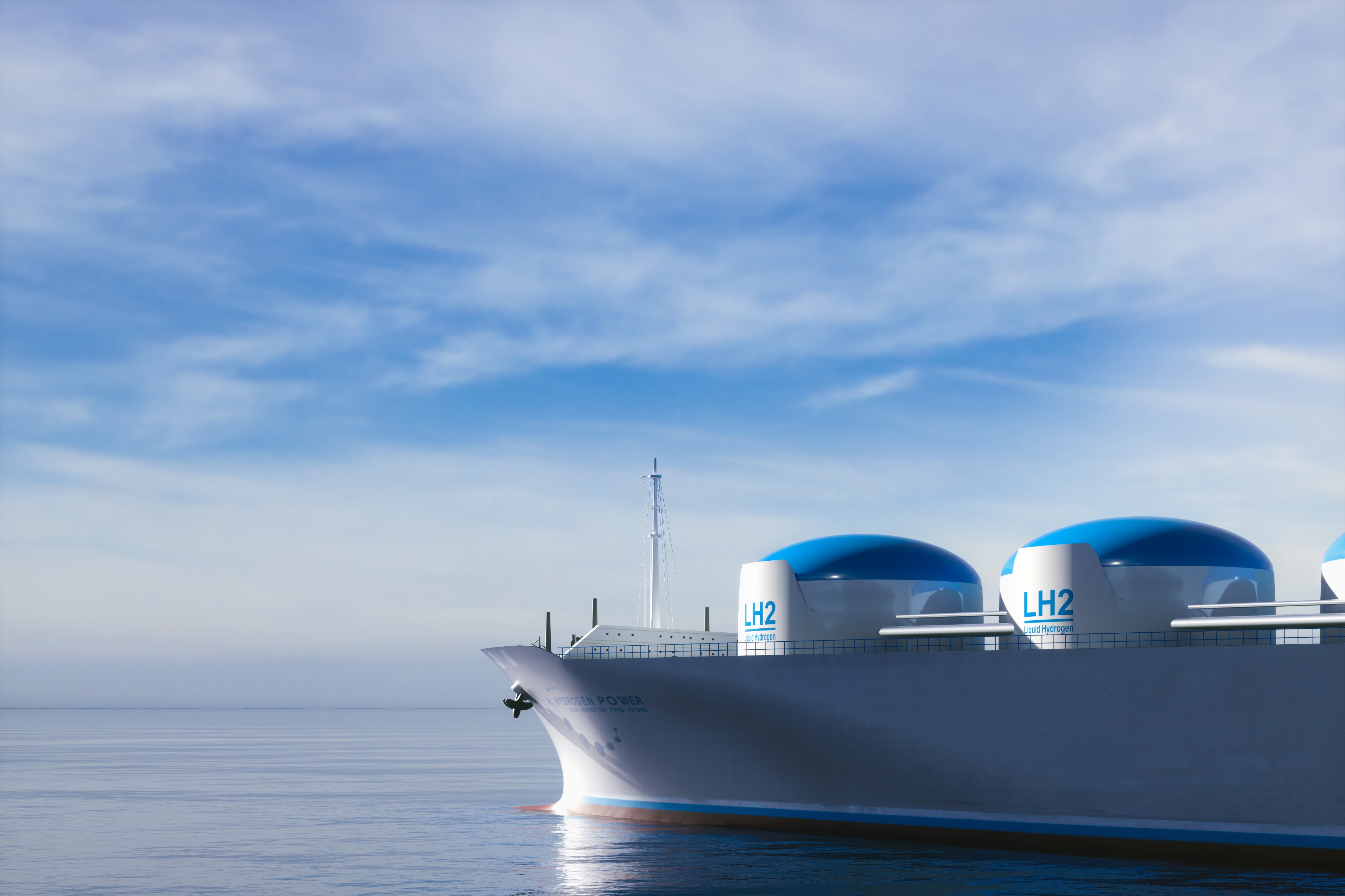 The importance of low carbon hydrogen in global decarbonization efforts
February 2023
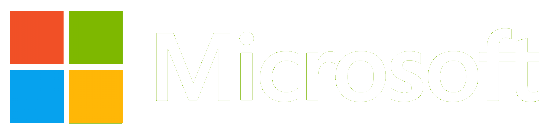 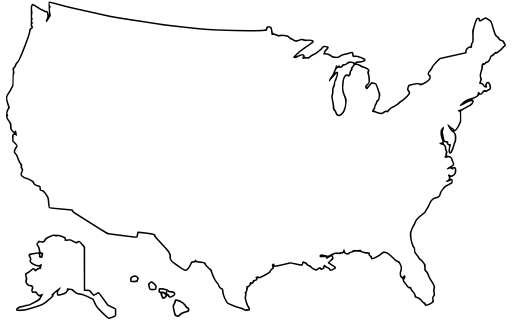 Why hydrogen?
By 2030, U.S. annual demand for hydrogen is expected to reach 

14 MMT
Hydrogen is viewed as a key energy carrier in the world’s decarbonization efforts 

H2 differentiates itself from other types of energy carriers as it does not produce CO2, particulates or sulfur emissions upon combustion. Rather, hydrogen’s emissions upon combusted is limited to water

The challenge faced today is that pure hydrogen is not commercially available at a sufficient scale

Experts around the world have been tasked with developing alternate ways of producing hydrogen
1
H2
H2
H2
Rise in U.S. legislation promoting hydrogen as an alternative energy source
Infrastructure Investment and Jobs Act (IIJA)Introduced in November 2021
$8 billion 
     to establish      hydrogen hubs
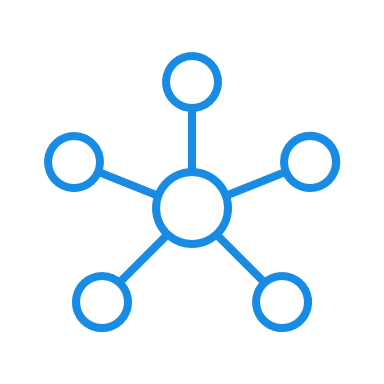 H2
Incentivizes the production of clean hydrogen via tax credits ranging from 
       $0.60-$3.00 per kilogram of hydrogen produced (depending on associated emissions)
Inflation Reduction Act (IRA) introduced in August 2022
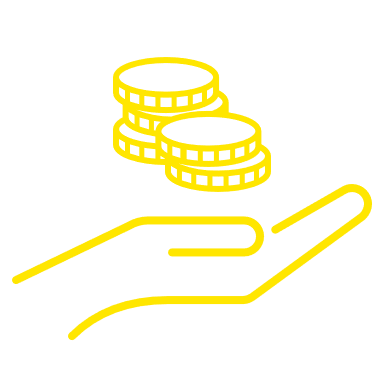 1. “Road Map to a US Hydrogen Economy,” Fuel Cell and Hydrogen Energy Association, https://carboncaptureready.betterenergy.org/analysis/, accessed 10 January 2023.
Page 2 | Draft
Build in Model-Based Regulatory Strategy
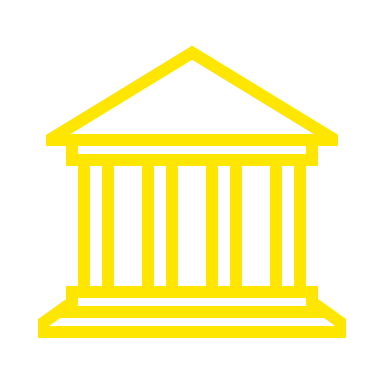 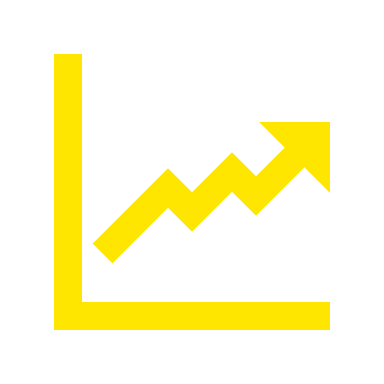 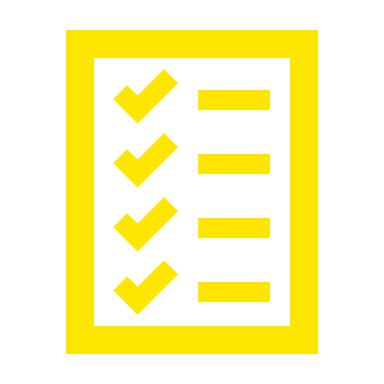 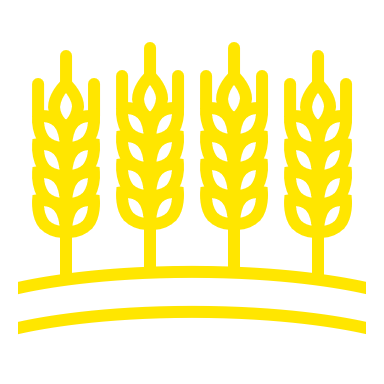 Page 3 | Draft
Building out the enabling infrastructure: the road to decarbonization starts with low carbon H2
Hydrogen production breakdown in the net zero (1.5°) scenario
600
Low carbon H2 is available in the short term and can aid countries to achieve their carbon reduction goals, while paving the way and buying time for the refinement of the zero carbon H2 process.
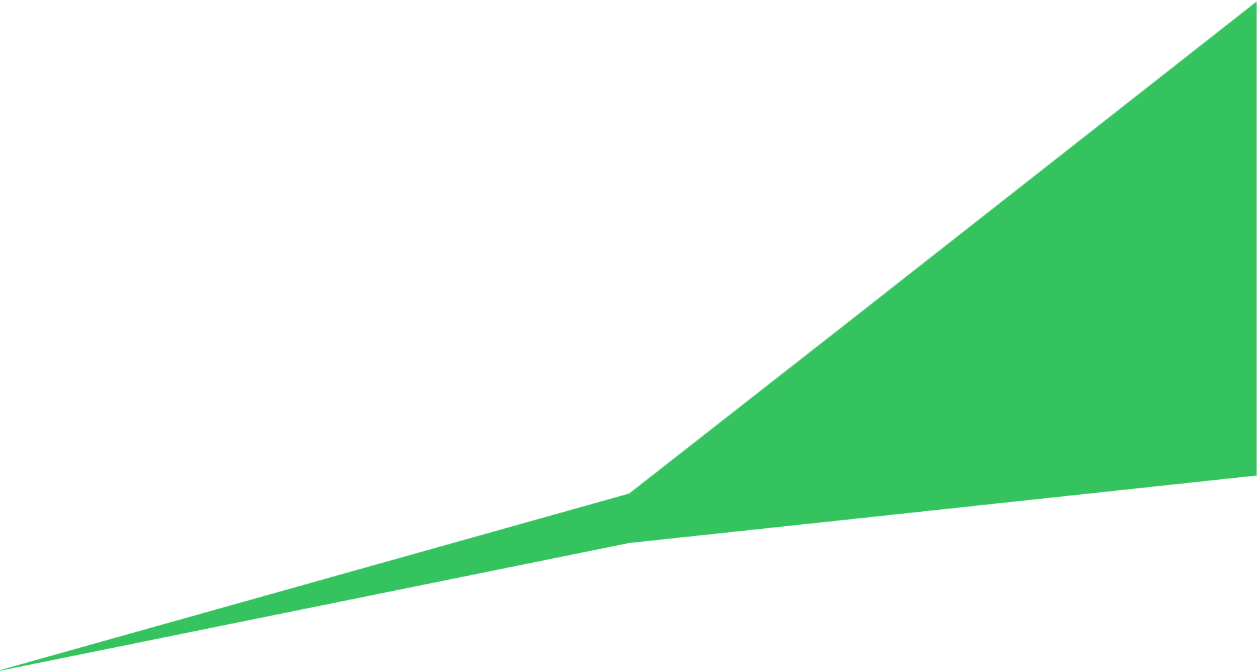 500
Zero Carbon H2, made through the electrolysis of water using renewable electricity sources, is 100% CO2-free; however, it is not commercially available at scale.
While Zero Carbon H2 is the end goal, technological developments are needed to improve the supply and efficiency in green hydrogen production. 
Low Carbon H2 a crucial steppingstone to begin countries’ decarbonization process today, as existing Carbon intensive H2 get phased out and developments towards Zero Carbon H2 continue to progress.
400
300
Zero Carbon H2
200
100
Low Carbon H2
Carbon Intensive H2
0
Source: Hydrogen Council, TotalEnergies, EY analysis.
2020                   2030                  2050
Page 4 | Draft
The hydrogen ecosystem and its value chain
Grey Hydrogen | Carbon Intensive
Green Hydrogen | Zero Carbon
Yellow Hydrogen | Grid-Based
1
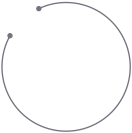 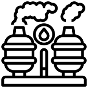 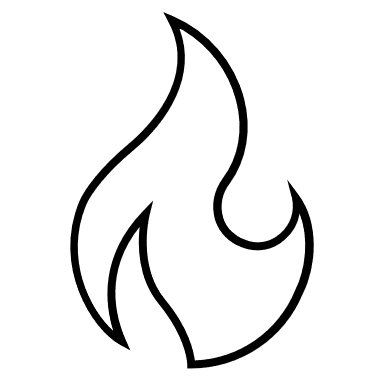 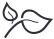 Energy 
source
Electricity generation from 
wind and solar energy
Hydrogen derived from 
organic matter
Hydrogen in fossil fuels
Steam Methane Reformation(SMR) Process
Grid Electricity
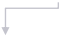 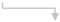 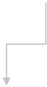 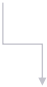 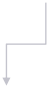 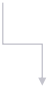 Pink hydrogen
Blue Hydrogen  Low Carbon
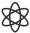 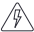 2
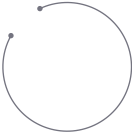 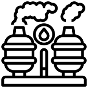 Other sources	Nuclear
power
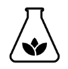 Hydrogen 
generation 
process
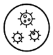 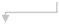 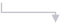 Partial 
oxidation
WGSR
Gasification	WGSR	         ATR
Electrolysis 
(ALK/PEM/SOEC)
Photolysis
Microbial 
Production
Biomass 
gasification
Electrolysis 
(ALK/PEM/SOEC)
Carbon capture utilization & storage (CCUS)
Low Carbon H2
3
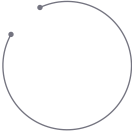 Blue H2
When CO2is 
Sequestered, Carbon Intensive H2becomes Low Carbon H2
End-user 
application
H2
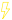 Transportation
Power 
generation
Building 
heating
Industry 
feedstock
Industry energy
Sources: EY analysis.
Page 5 | Draft
The hydrogen ecosystem and its value chain
Energy source	H2Generation	Conversion	Distribution	End-use
Industry
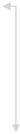 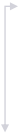 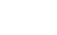 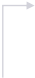 H2	H2
Refineries
Chemicals
Steel
By-product	Import
Liquefaction	Compression
Hydro
PV	Wind
Tanks
Caverns
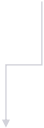 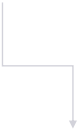 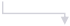 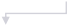 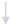 +
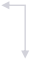 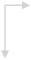 Power
Storage
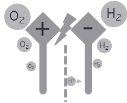 Mobility
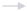 LOHCs
Ammonia
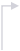 Power Grid
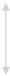 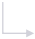 Electrolysis
Conversion
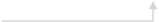 Hydrogen
Transport
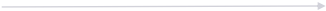 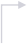 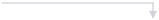 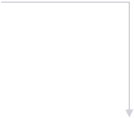 Waste
Ship
Car
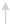 Aviation
Refinement
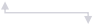 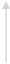 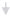 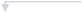 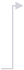 H2Grid	Gas Grid
Forklift
Truck	Bus
Biogas
Reforming
Pyrolysis
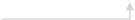 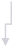 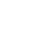 Green liquid 
fuels
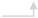 Syn Fuels
Methanation
Gas
Power & Heat
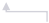 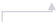 Ship
Trailer
Van
Train
Biomass
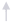 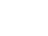 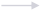 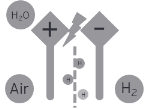 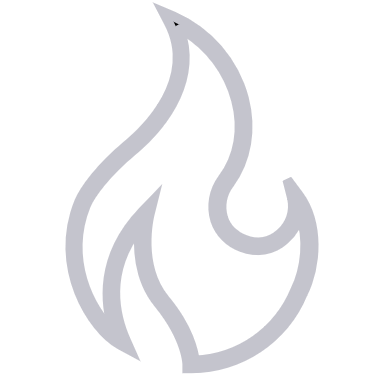 Biomass
CCS
CCU
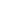 Natural Gas
Coal
Oil
Gas 
Turbines
Decentralized 
Heating
Fuel Cells
Sources: IRENA, IEA, EY analysis.
Note: 1. Mainly food & beverage, semiconductors and glass.
Page 6 | Draft
The hydrogen ecosystem and its value chain
Energy source	H2Generation	Conversion	Distribution	End-use
Industry
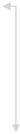 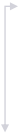 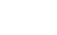 H2
Refineries
Chemicals
Steel
Liquefaction	Compression
Tanks
Caverns
Storage
+
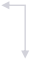 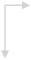 Mobility
LOHCs
Ammonia
Conversion
Hydrogen - H2
Transport
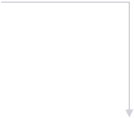 Waste
Car
Ship
Aviation
Refinement
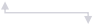 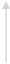 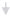 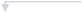 H2Grid	Gas Grid
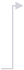 Forklift
Truck	 Bus
Biogas
Reforming
Pyrolysis
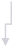 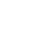 Green liquid 
fuels
Syn Fuels
Methanation
Van
Train
Gas
Power & Heat
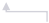 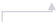 Ship
Trailer
Biomass
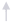 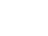 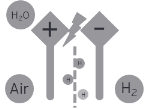 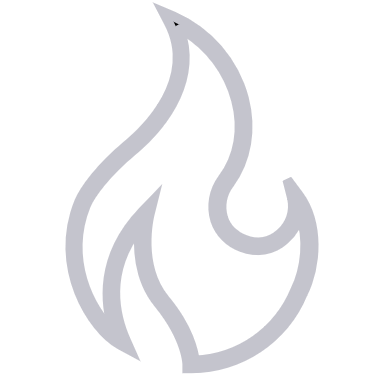 Biomass
CCS
CCU
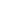 Natural Gas
Coal
Oil
Gas 
Turbines
Decentralized 
Heating
Fuel Cells
Sources: IRENA, IEA, EY analysis.
Note: 1. Mainly food & beverage, semiconductors and glass.
Page 7 | Draft
Hierarchy Overview
Operations
Company A
Value Chain
Hydrogen with SMR & Water-Gas Shift
Hydrogen with SMR
100% Dairy Biomethane SMR
Steam Methane Reformation
Steam Methane Reformation
Steam Methane Reformation
Processes
SMR + Water-Gas Shift
SMR + Water-Gas Shift
SMR + Water-Gas Shift
Water-Gas Shift Reaction
Water-Gas Shift Reaction
Water-Gas Shift Reaction
Hydrogen Liquification
Hydrogen Liquification
Hydrogen Liquification
Sequestration
Sequestration
Sequestration
Storage
Storage
Storage
Transport
Transport
Transport
Distribution
Distribution
Distribution
Page 8 | Draft
Key
Process
Storage
Process Flow - Hydrogen with SMR & Water-Gas Shift
Sequestration
SMR + Water Gas Shift
CH4
2 CO2
2 H20
4 H2
Storage
2.4 LH2
Hydrogen Liquefaction
Transport (Ship)
Distribute (Pipeline)
Liquid
Gas
Page 9 | Draft
Key
Process
Storage
Step 1: Obtain inputs for SMR + water-gas shift process (methane + steam)
Sequestration
5 CH4
10 H2O
SMR + Water Gas Shift
CH4
2 CO2
2 H20
4 H2
Storage
2.4 LH2
Hydrogen Liquefaction
Transport (Ship)
Distribute (Pipeline)
Liquid
Gas
Page 10 | Draft
Key
Process
Storage
Step 2: Execute SMR & water-gas shift process
Sequestration
5 CH4
10 H2O
SMR + Water Gas Shift
2 CO2
CH4
4 H2
2 H20
Storage
2.4 LH2
Hydrogen Liquefaction
Transport (Ship)
Distribute (Pipeline)
Liquid
Gas
Page 11 | Draft
Key
Process
Storage
Step 3:
Determine next process for outputs
Sequestration
SMR + Water Gas Shift
CO2
2 CO2
CH4
H2
H2
H2
4 H2
2 H20
Storage
2.4 LH2
Hydrogen Liquefaction
Transport (Ship)
Distribute (Pipeline)
Liquid
Gas
Page 12 | Draft
Key
Process
Storage
Step 4: 
Sequester CO2; store some H2 into gas storage; liquefy the remaining H2 for distribution
Sequestration
SMR + Water Gas Shift
CO2
2 CO2
CH4
4 H2
2 H20
Storage
H2
2.4 LH2
Hydrogen Liquefaction
Transport (Ship)
H2
H2
Energy expenditure =  12.5-15 kWh e/kg
CO2
Distribute (Pipeline)
Emissions
Energy
Liquid
Gas
Page 13
Key
Process
Storage
Step 4: 
Sequester CO2; store some H2 into gas storage; liquefy the remaining H2 for distribution
Sequestration
SMR + Water Gas Shift
CO2
2 CO2
CH4
4 H2
2 H20
Storage
H2
2.4 LH2
Hydrogen Liquefaction
Transport (Ship)
H2
Energy expenditure =  12.5-15 kWh e/kg
Distribute (Pipeline)
H2
Emissions
Energy
CO2
Carbon intensity=  14.0 kg CO2e/ GJ H2
Liquid
Gas
Page 14 | Draft
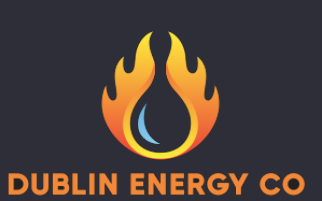 Core Demo Personas
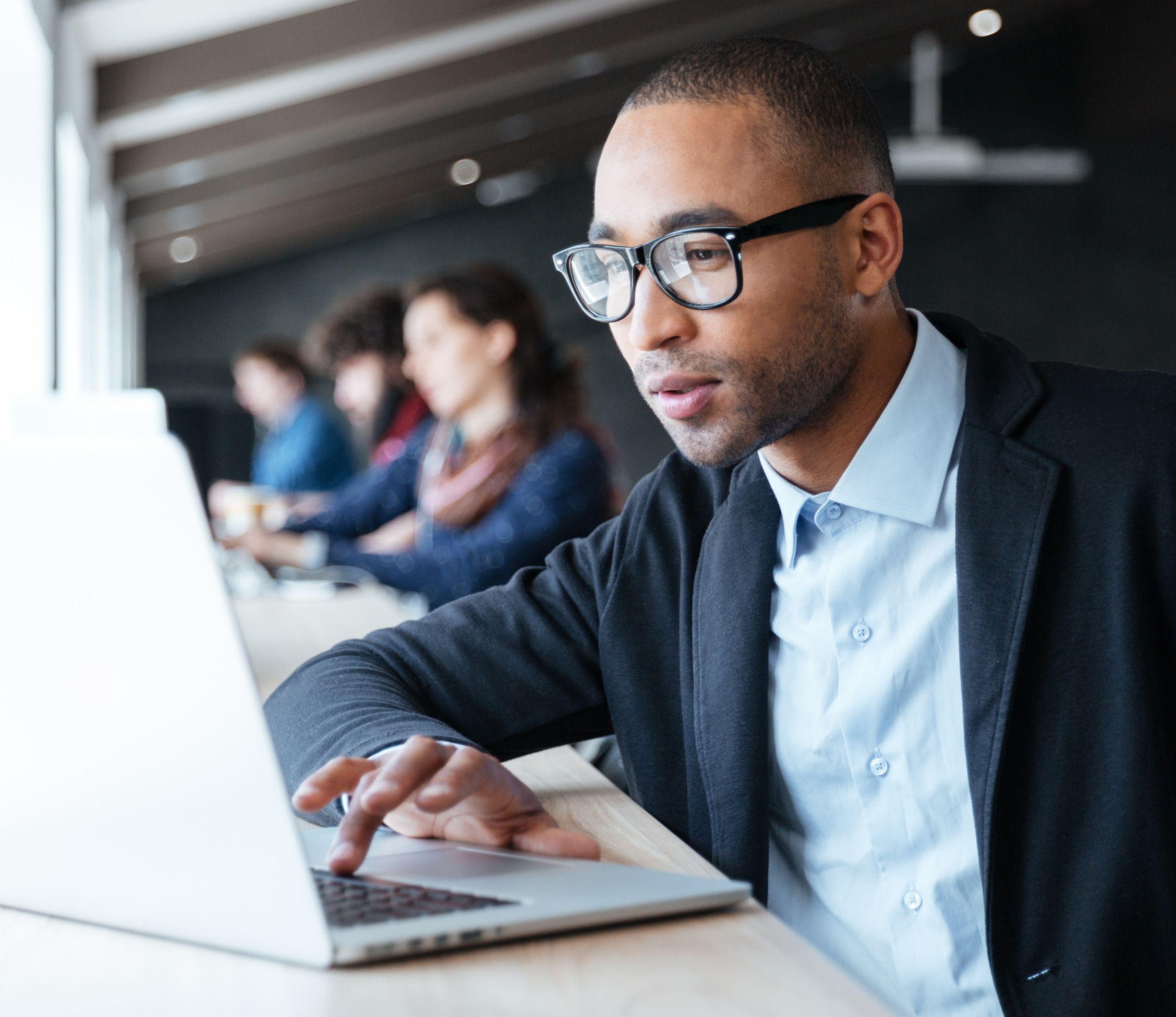 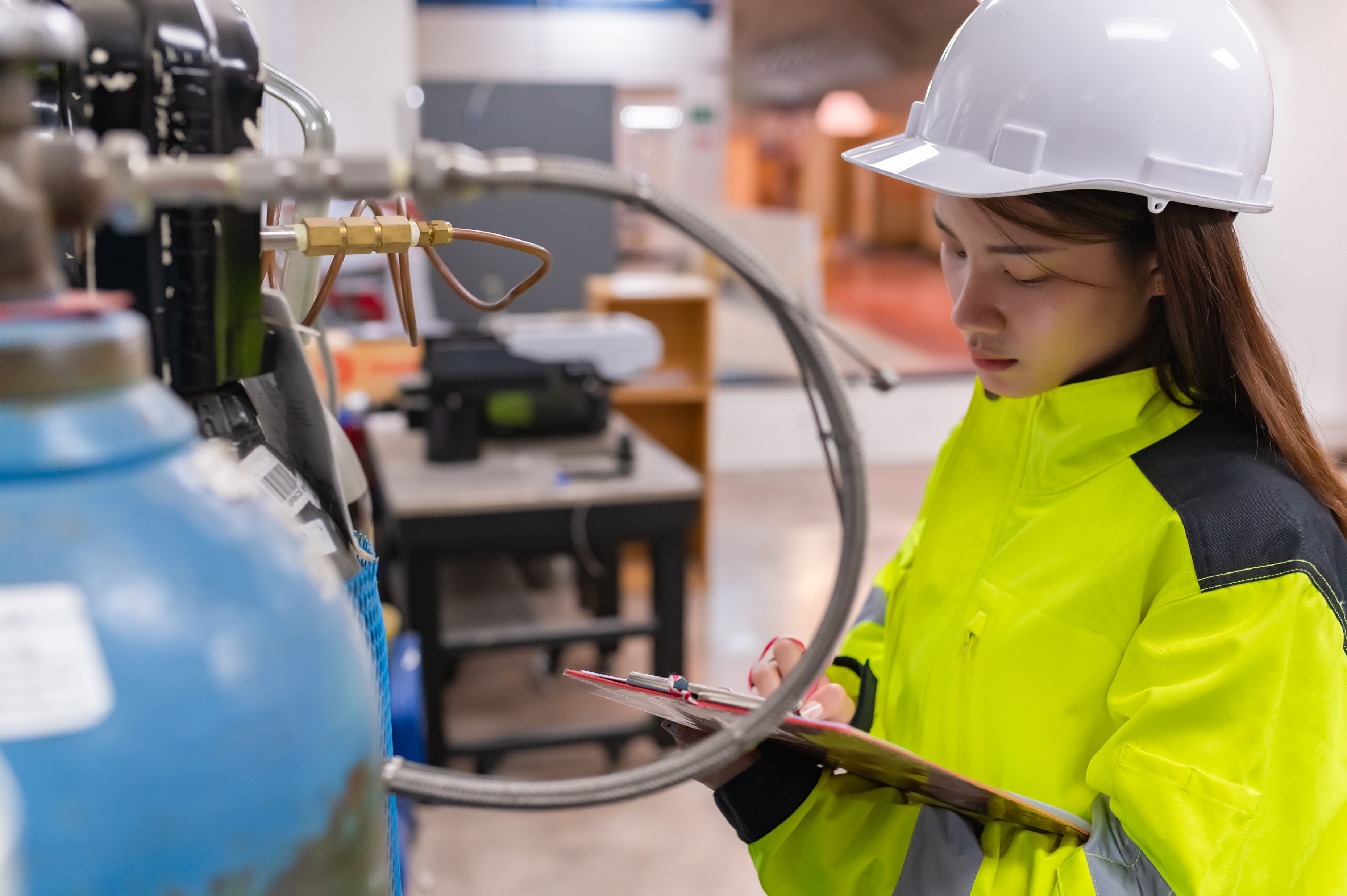 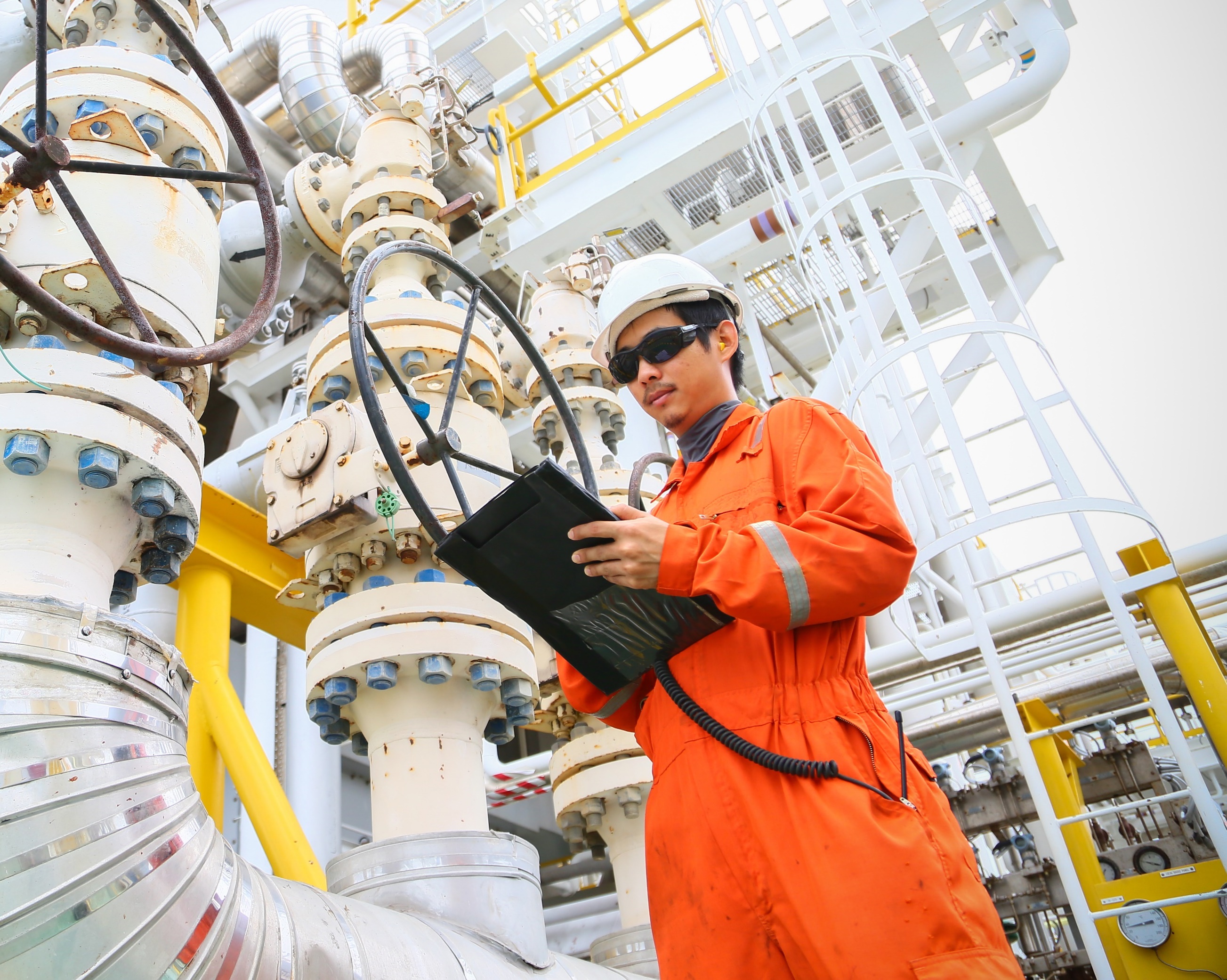 Executive Darnell Tyson
CEO
Modeler
Jazmine Hernandez 
Chemical Engineer
OperationsHan Tao 
Plant Manager
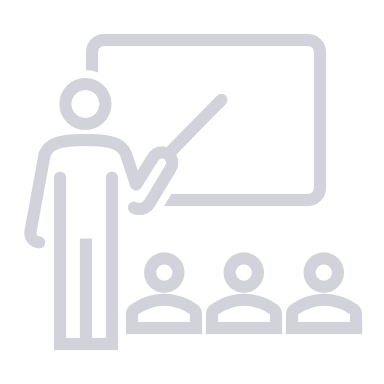 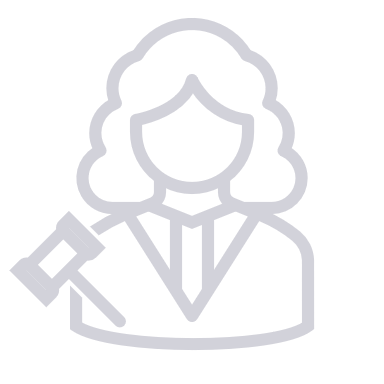 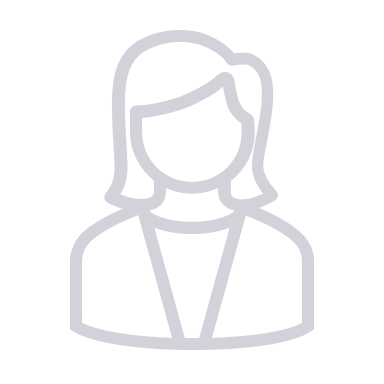 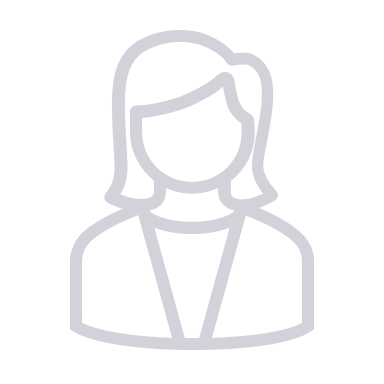 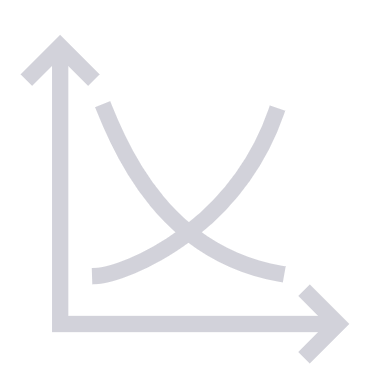 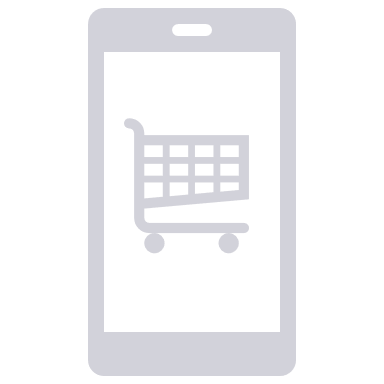 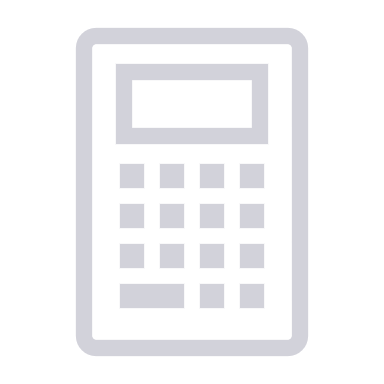 Business intelligence
Tax persona
Finance persona
Customer persona
Page 15 | Draft
Executive Persona
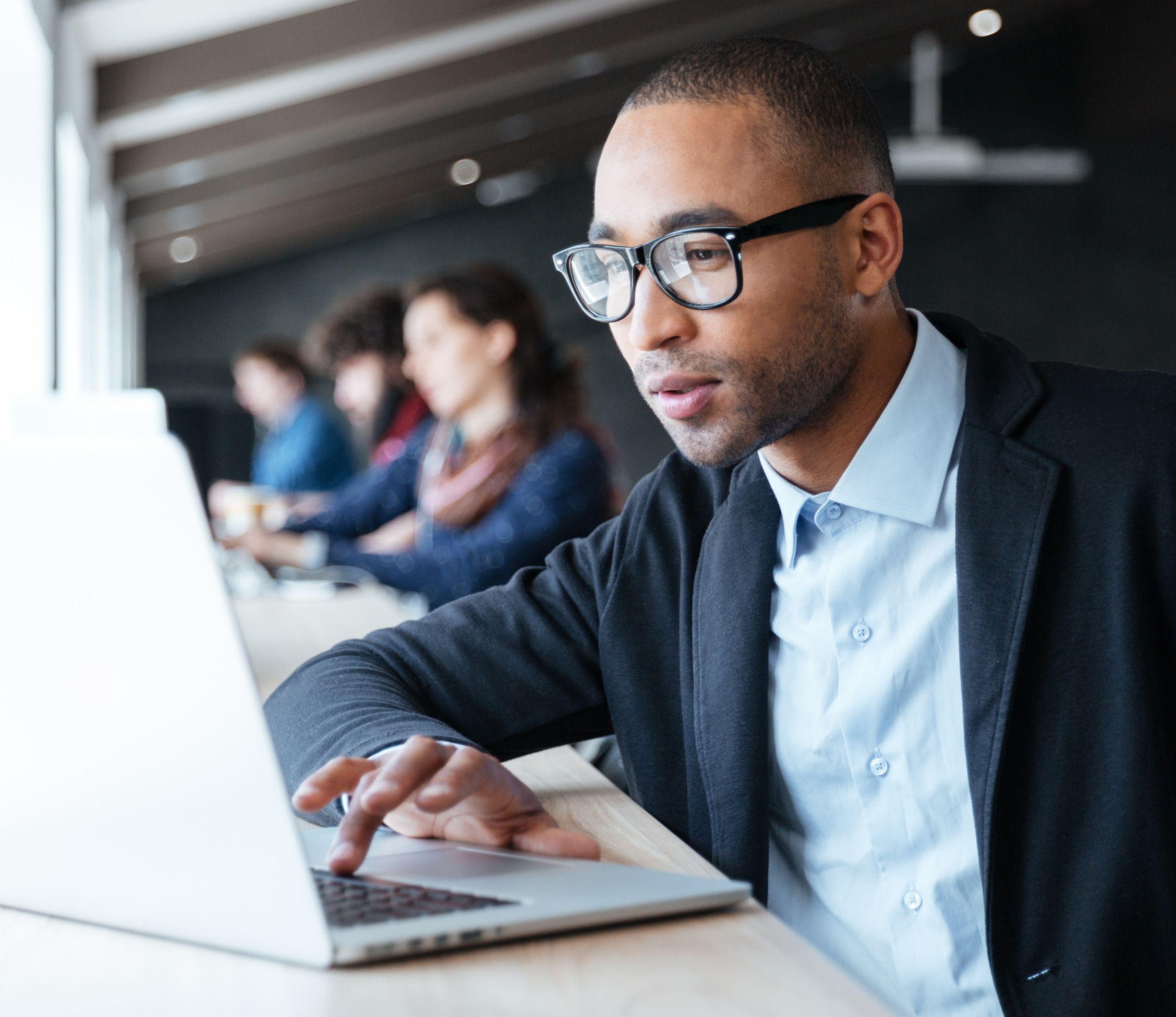 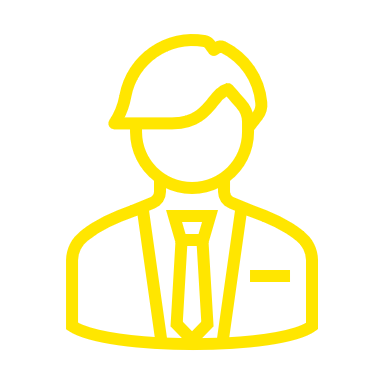 Darnell Tyson
    CEO of Dublin Energy
The role of an executive is to establish periodic sustainability and performance goals, analyze how operations compare to goals and provide direction for future initiatives


Key concerns:
Provide a high-level review of progress towards goals. 
Where are we today? Are we on track? What do we need to change in order to reach our goals for this month/year? 
Where can we invest more capital to produce cleaner energy and capture carbon?
In reviewing key sustainability metrics, where should we prioritize our capital and attention to increase revenue?
Key activities include:
Monitoring goal progress across all value chains  
Approving modeler requests to update value chains 
Providing details reports to other executives
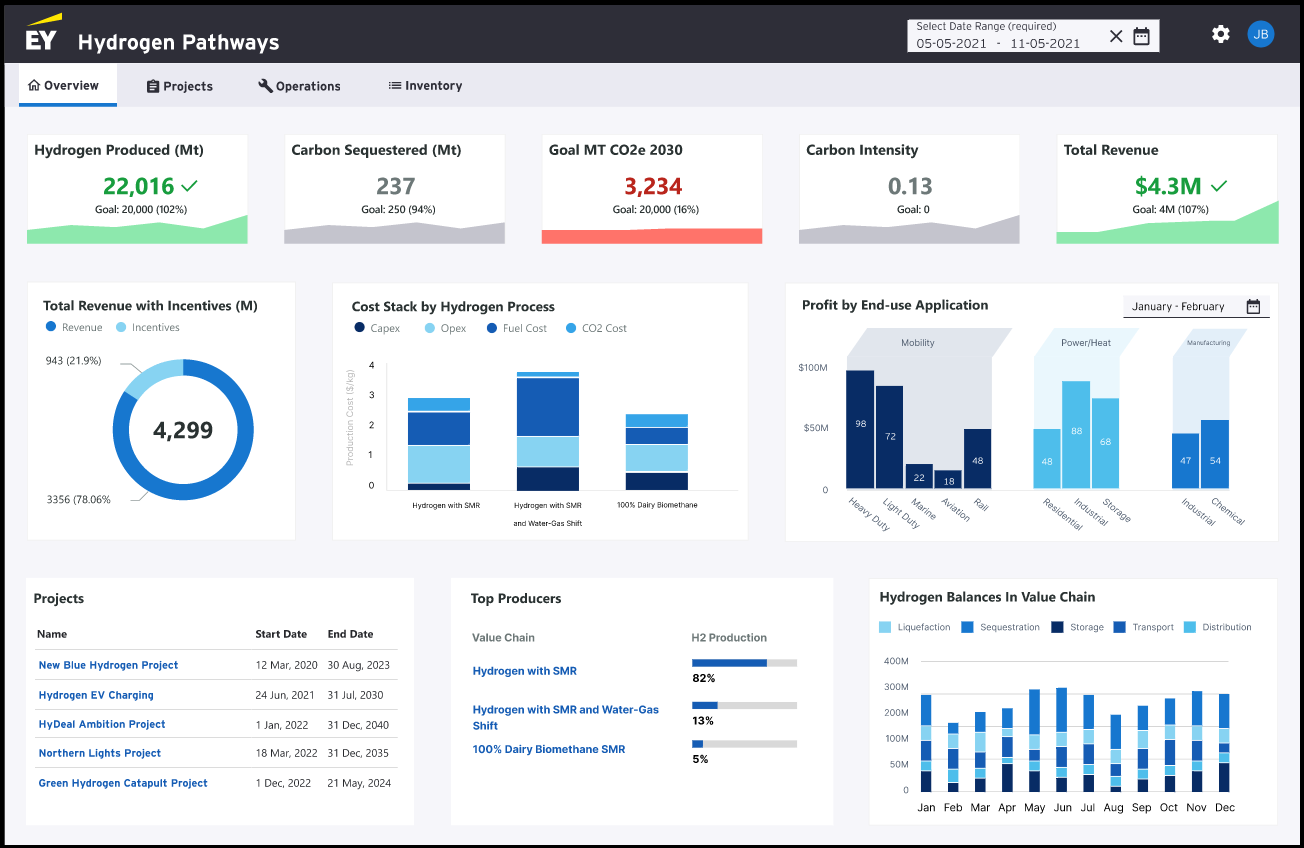 Page 16 | Draft
Modeler Persona
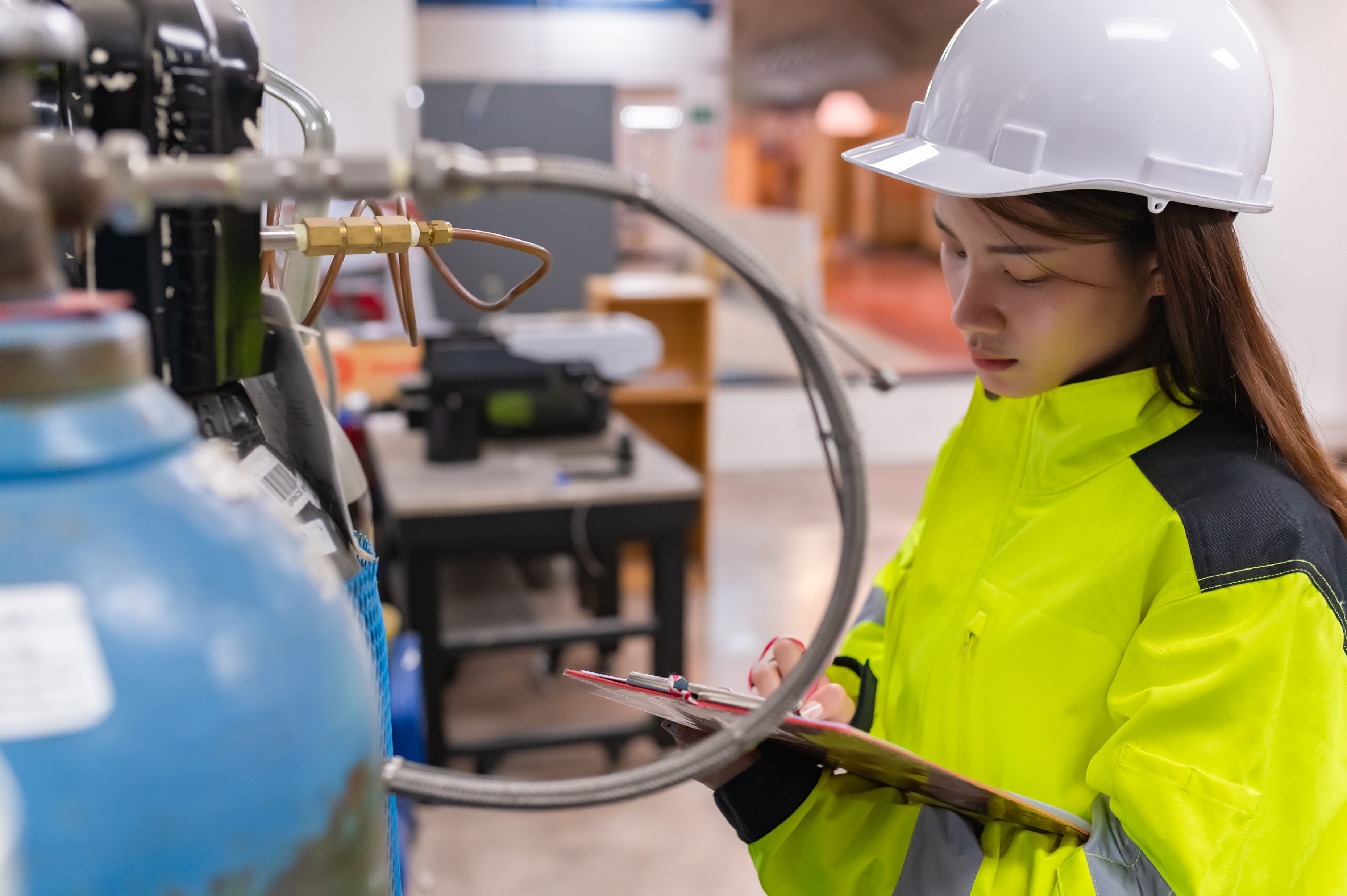 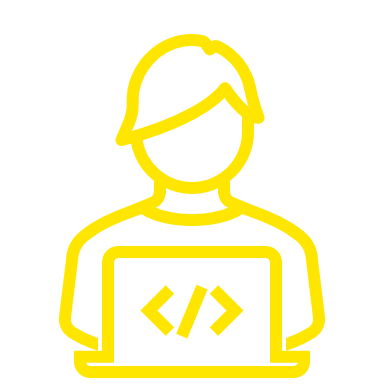 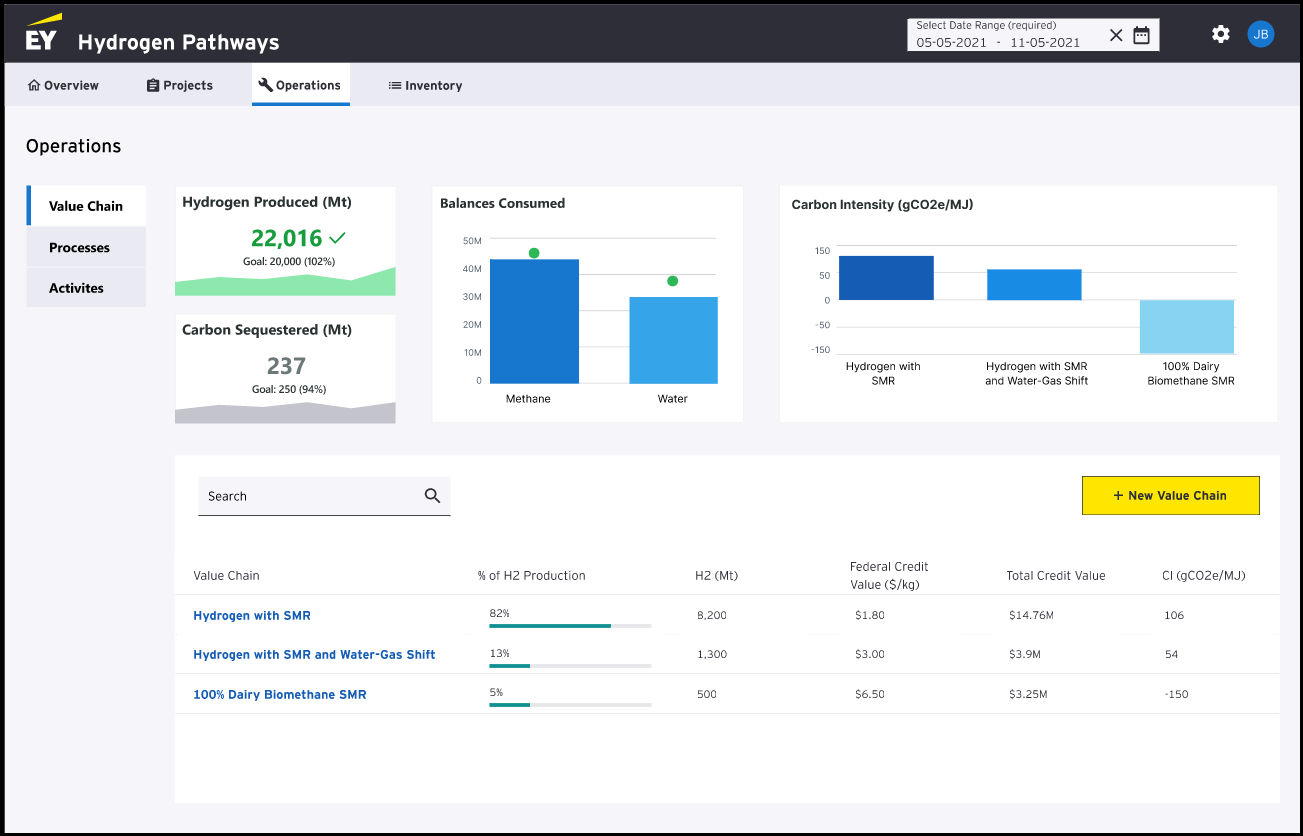 Jasmin Hernandez
     Chemical Engineer at Dublin Energy
The role of a modeler is to identify and create models around new value chain opportunities to capture energy and drive additional revenue


Key concerns:
Where can I find opportunities in the value chain to generate additional revenue for the company?
How can I work to continuously improve the sustainability of the value chain across related operations?
How can I easily edit models as opportunities are identified and transition model additions to operations for scheduling? 
Key activities include:
Building the model 
Model maintenance 
Advising on new projects
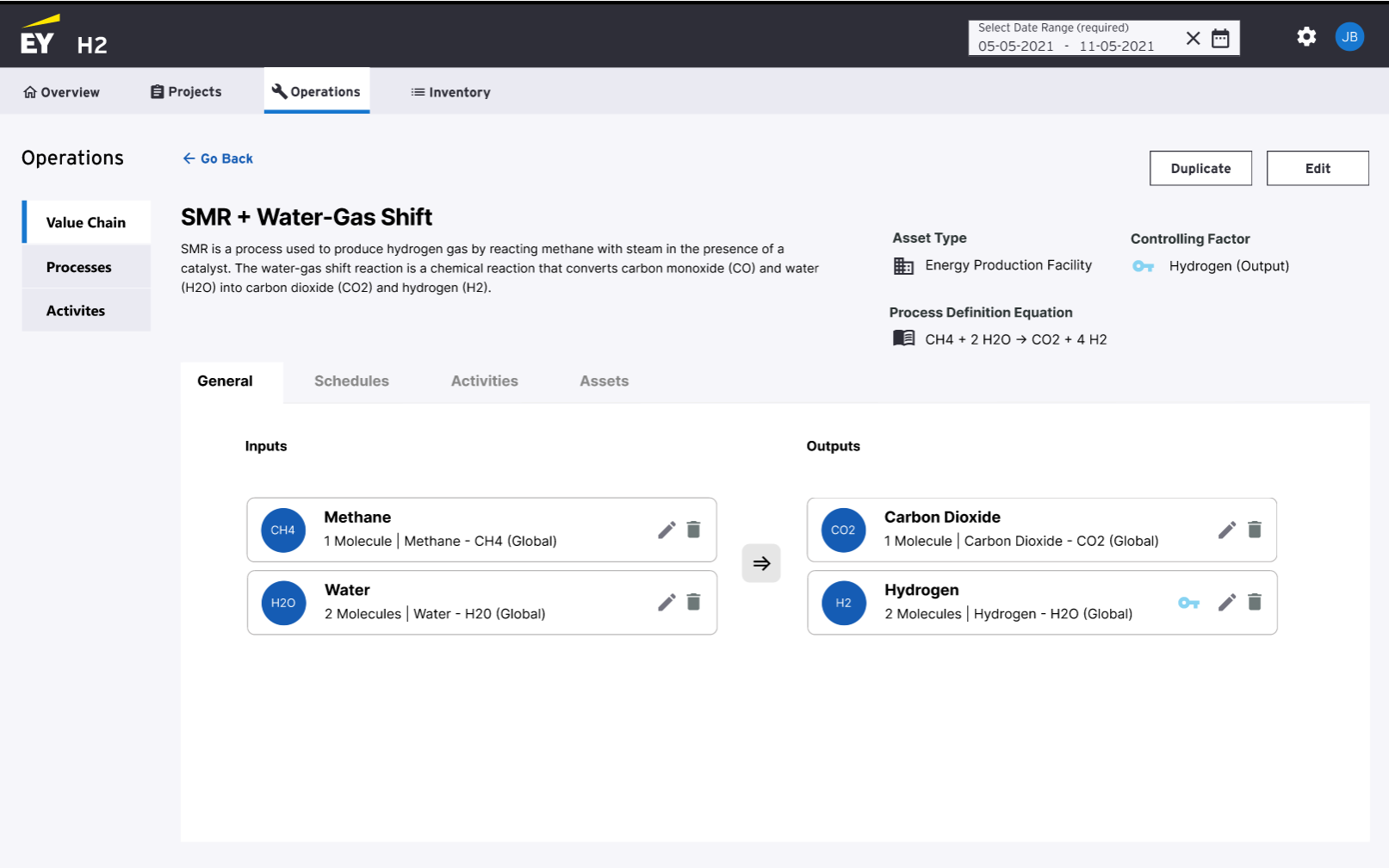 Page 17 | Draft
Operations Persona
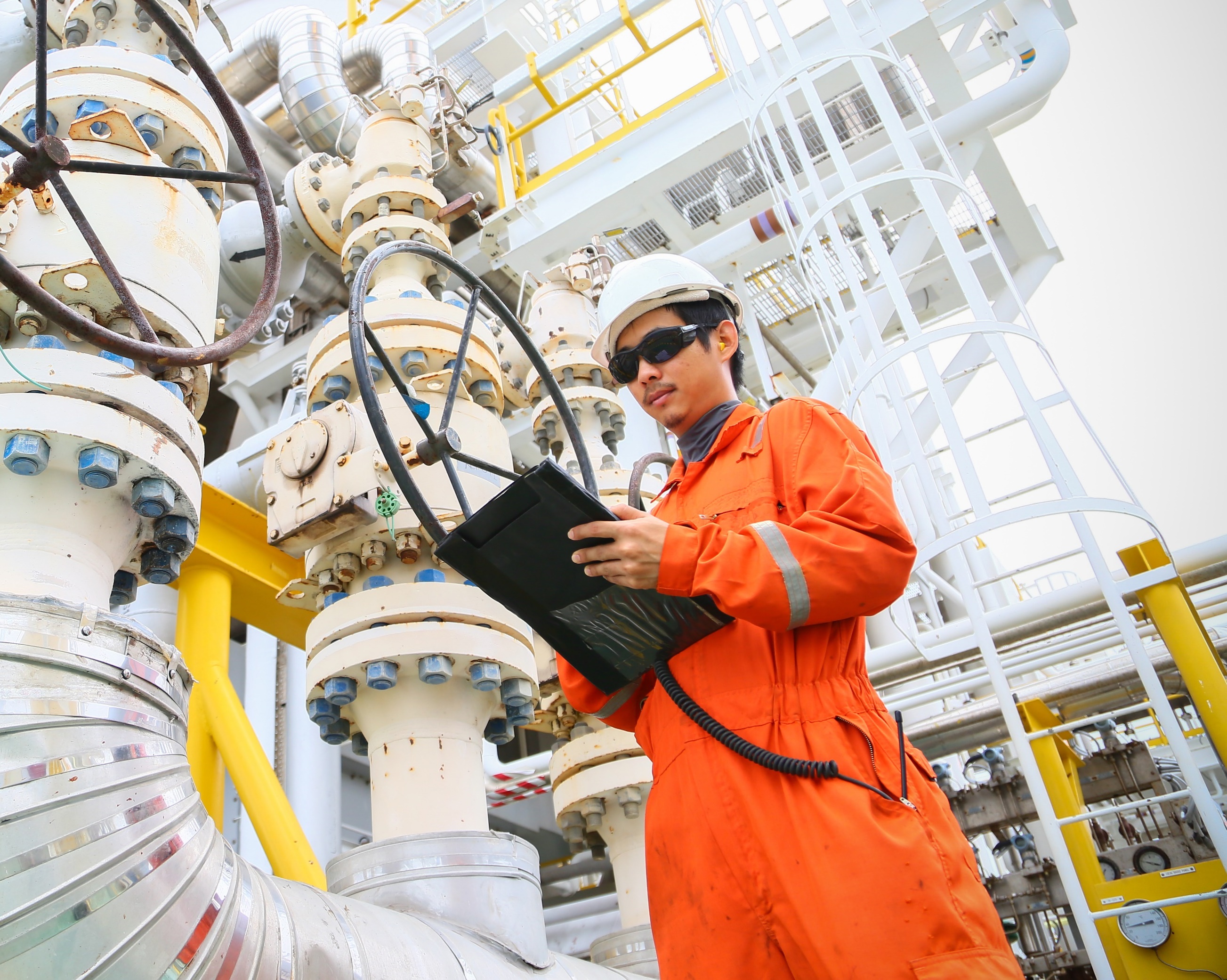 Han Tao
      Plant Manager at Dublin Energy
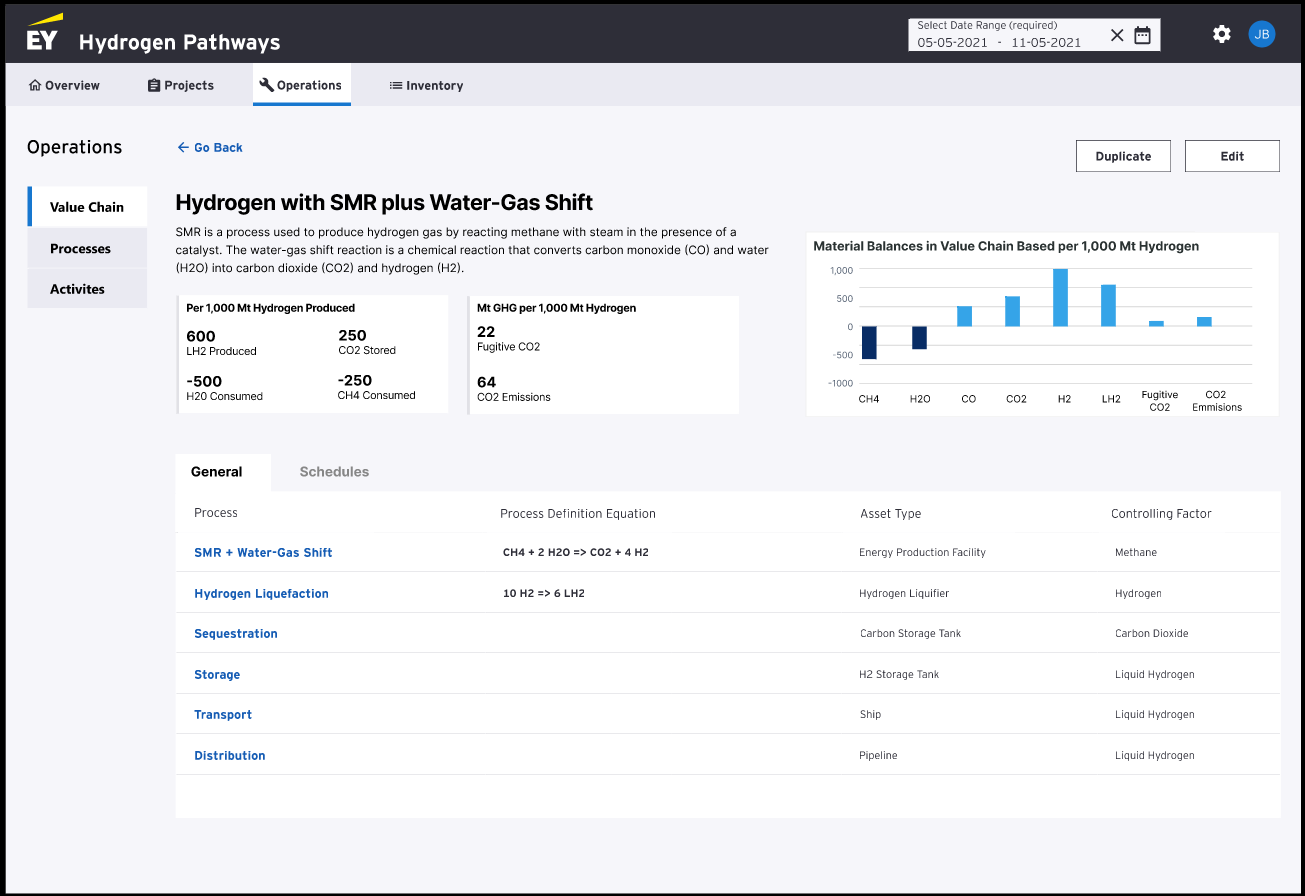 The role of operations is to have oversight over the asset(s),  identifying potential issues, promoting resource efficiency, as well as inputting & tracking operational data


Key concerns:
How can I easily update schedules to promote resource efficiency across the value chains?
How might I review existing models then add or update the operational data to ensure proper forecasting for executive decision making? 
How can I understand, at a molecular level, that we have what we need to satisfy the assets where our sustainable value chain processes have been implemented?  
Key activities include:
Monitoring schedules and activities
Track and update operational data points - update forecasts 
Improve revenue within current value chains or suggest new projects for additional revenue
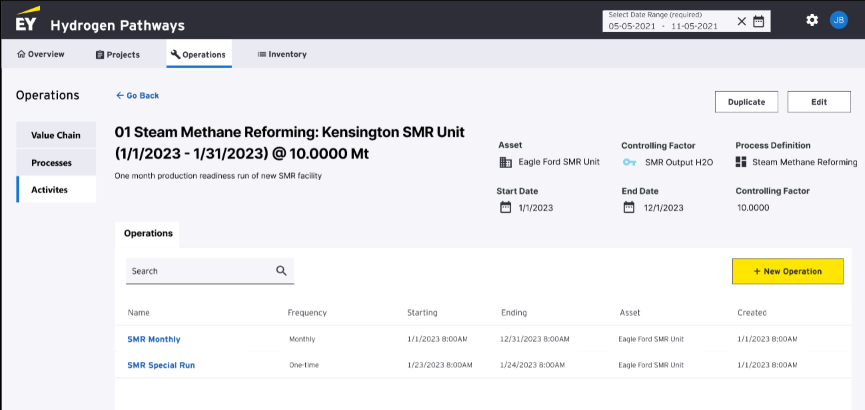 Page 18 | Draft
Q&A
Page 19 | Draft
Security and control considerations
This molecular accounting solution is designed to overcome the challenges surrounding governance, process, and data with the same fidelity and rigor of a financial reporting and disclosure framework
Security
Protect against unauthorized intrusion and modification
Flexible and granular security design
Customizable security based on value chain, process and activity
Enforced segregation of duties and least privilege principle
Control
Governance
Designed to give you control over data integrity
Automated approval workflow and notification
Reduced manual intervention and enable rapid response to data modifications
Improved transparence through audit logs
Compliance
Improved adherence to compliance and quality reporting requirements
Minimal unforeseen issue related to data integrity, completeness and accuracy
Page 20 | Draft
EY  |  Building a better working world

EY exists to build a better working world, helping to create long-term value for clients, people and society and build trust in the capital markets. 

Enabled by data and technology, diverse EY teams in over 150 countries provide trust through assurance and help clients grow, transform and operate. 

Working across assurance, consulting, law, strategy, tax and transactions, EY teams ask better questions to find new answers for the complex issues facing our world today.
EY refers to the global organization, and may refer to one or more, of the member firms of Ernst & Young Global Limited, each of which is a separate legal entity. Ernst & Young Global Limited, a UK company limited by guarantee, does not provide services to clients. Information about how EY collects and uses personal data and a description of the rights individuals have under data protection legislation are available via ey.com/privacy. EY member firms do not practice law where prohibited by local laws. For more information about our organization, please visit ey.com.

© 2023 Ernst & Young LLP. 
All Rights Reserved.

XXXXX-XXXGbl
ED MMYY

[Optional environmental statement — refer to The Branding Zone]

This material has been prepared for general informational purposes only and is not intended to be relied upon as accounting, tax, legal or other professional advice. Please refer to your advisors for specific advice.

ey.com
Appendix